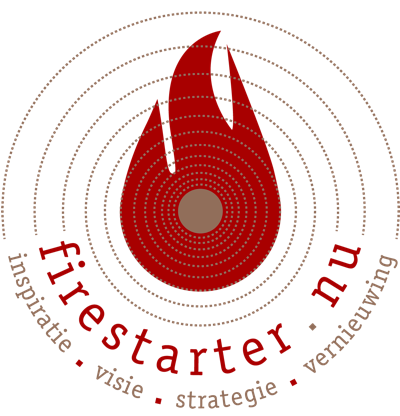 Stichting Kringloopbeheer
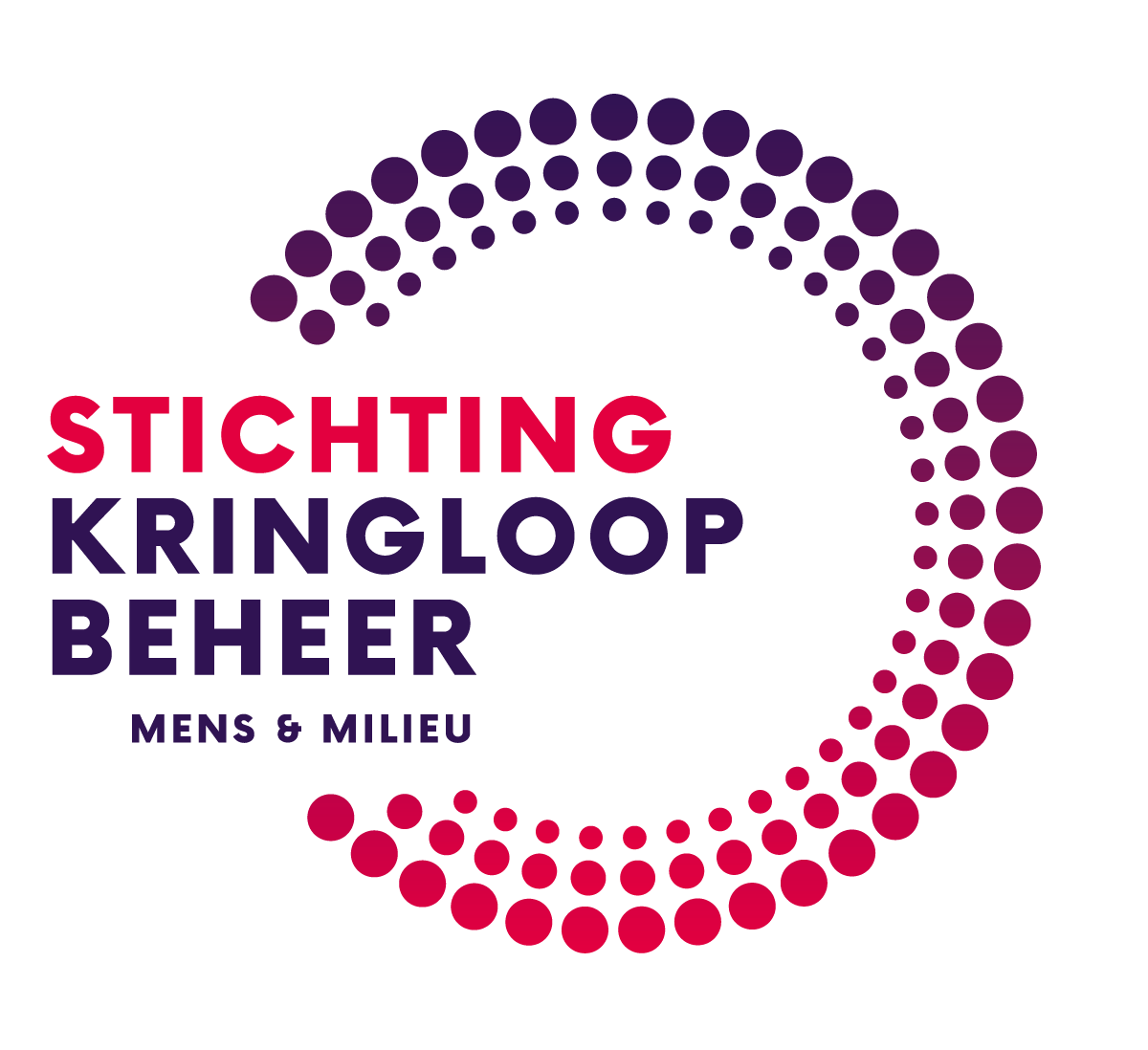 We bieden ondersteuning in de vorm van advies, uitvoering en/of het leveren van een financiële bijdrage
We zetten samenwerkingen op tussen partijen die samen meer dan alleen kunnen bereiken ten aanzien van onze maatschappelijke doelstellingen en dragen zo bij aan een versnelling
We zijn een ideële stichting die plannen voor re-integratie en milieu in de praktijk brengt
Re-integratie
Reintegratie

Het stimuleren, bevorderen en ondersteunen van (re)-integratie van mensen in het arbeidsproces.
Ondernemen

Het oprichten en verwerven van, samenwerken met-, deelnemen in- en besturen van ondernemingen gericht op onze visie.
Milieu

Het stimuleren, bevorderen en ondersteunen van initiatieven met een positieve milieudoelstelling ten aanzien preventie, scheiding hergebruik.
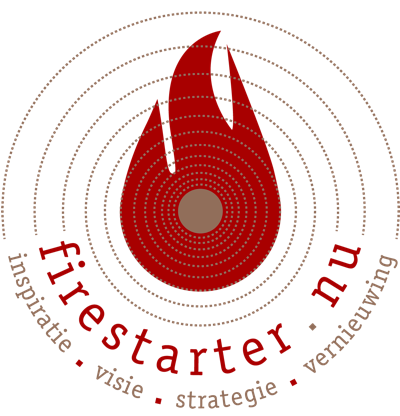 Jullie vraag
Een nieuwe Strategie voor de Toekomst !

Of en op welke wijze wil de Stichting voortbestaan?

Op welke wijze zetten wij de middelen in? 

opstarten van nieuwe initiatieven gericht op innovatie in de circulaire economie 

verder activeren van het ‘’granietenbestand’’ bij gemeenten

eenmalig geven van een grote donatie aan een passend maatschappelijk doel 

Stichting liquideren
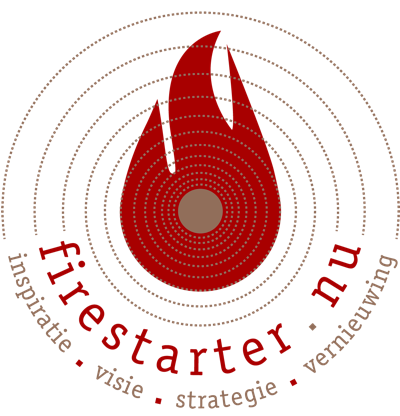 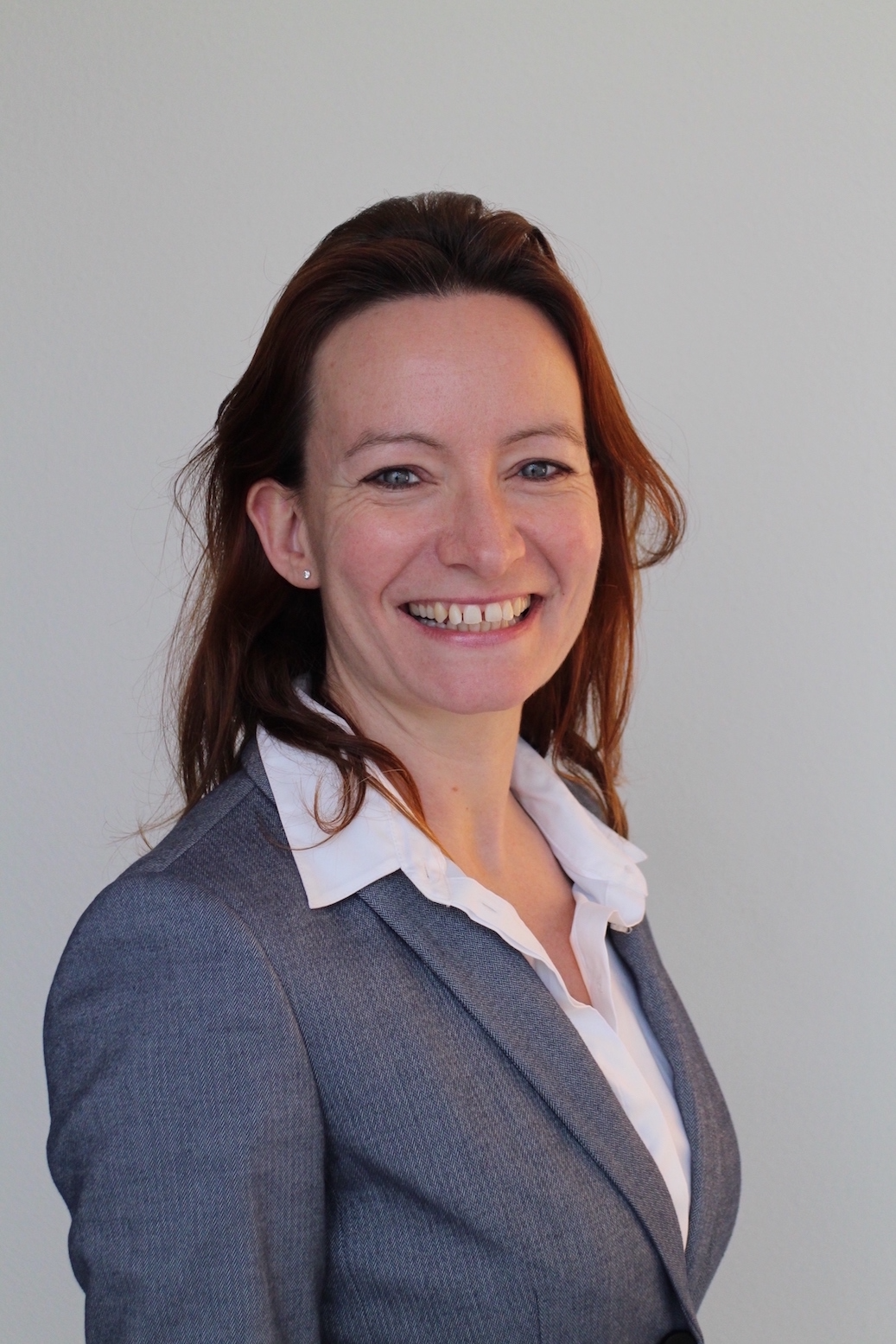 Even voorstellen

Sarah Klein Haneveld
NL/GB
13 jaar Limburg: Maastricht en Heuvelland
Twee zoons
Oprichter Firestarter Organisatieadvies

Geïnspireerd door combinatie van ‘’Inhoud, Strategie en Organisatie’’ en ‘’Mens, Drijfveren en Inspiratie’’
Gespecialiseerd in Samenwerkingsprocessen tussen organisaties met verschillende culturen, binnen en buiten Nederland

Verbinden van mensen, Samenwerking versterken, Enthousiasme en Gedrevenheid terugbrengen

Ruim 22 jaar ervaring in Procesregie, Programmamanagement, Strategisch Advies in Openbaar bestuur, Volkshuisvesting, Stedelijke Ontwikkeling, Duurzaamheid en Zorg

Daarnaast Executive Coaching, Inspiratie- en Stilte retraites en Yoga docent
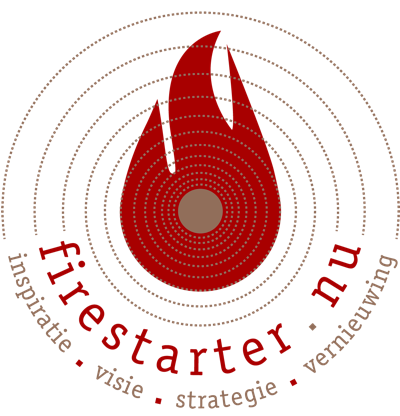 Mijn Visie op de opgave
Vraag is Tweeledig: Gezamenlijke zoektocht 


1. Meer Inhoudelijke FOCUS: de ui afpellen





2. Wat willen we SAMEN bereiken? Hoe versterken we de Samenwerking?

Samenwerken gaat om vertrouwen, 
Je eigen én Elkaars drijfveren helder hebben, SHARED VALUES
Krachten en Competenties bundelen 
IMPACT
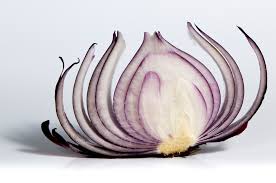 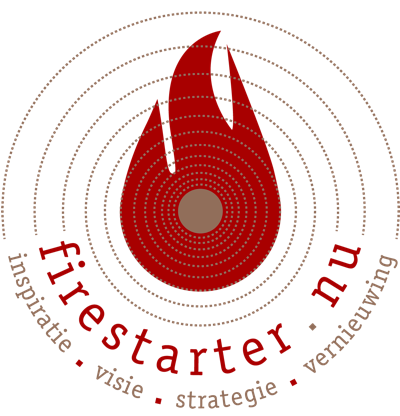 Inhoudelijke Focus: 

1. Het Firestarter model, van vonk naar vuur
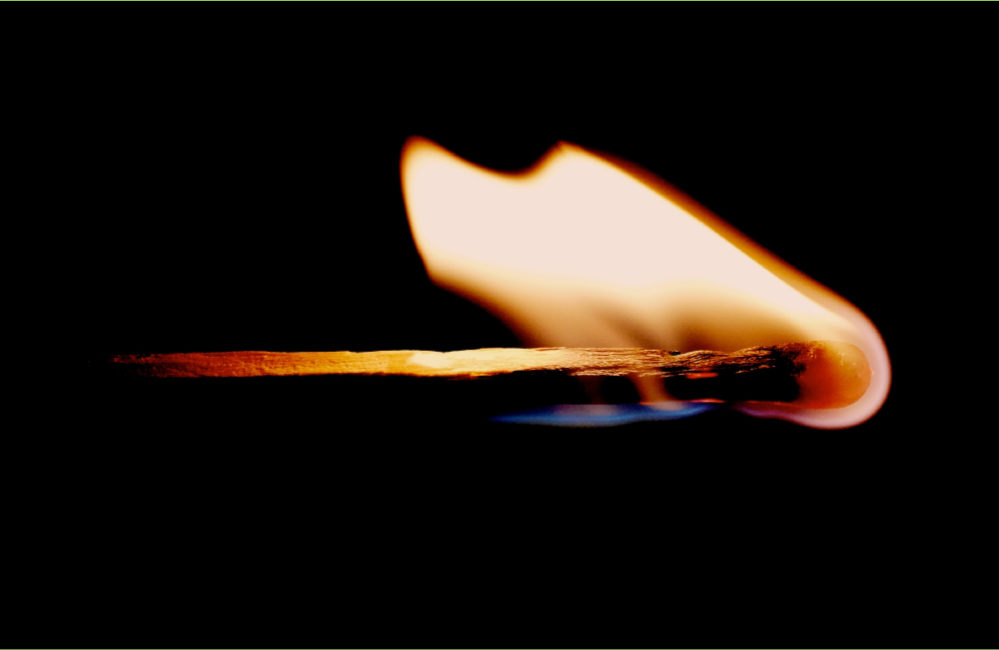 Stap 1 Inspiratie Op zoek naar de essentie, De vonk


Stap 2 Visie en Koersbepaling 


Stap 3 Strategie ontwikkeling


Stap 4 Vernieuwing (uitvoering), Het Vuur
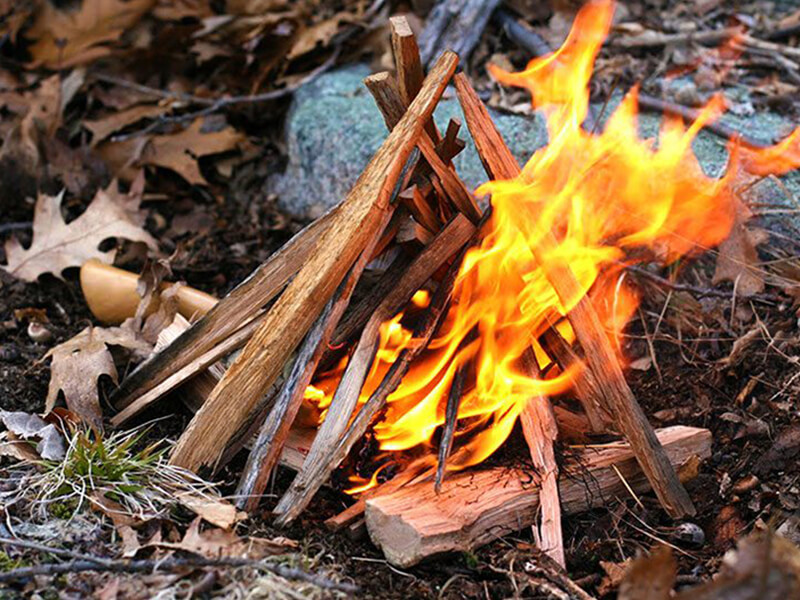 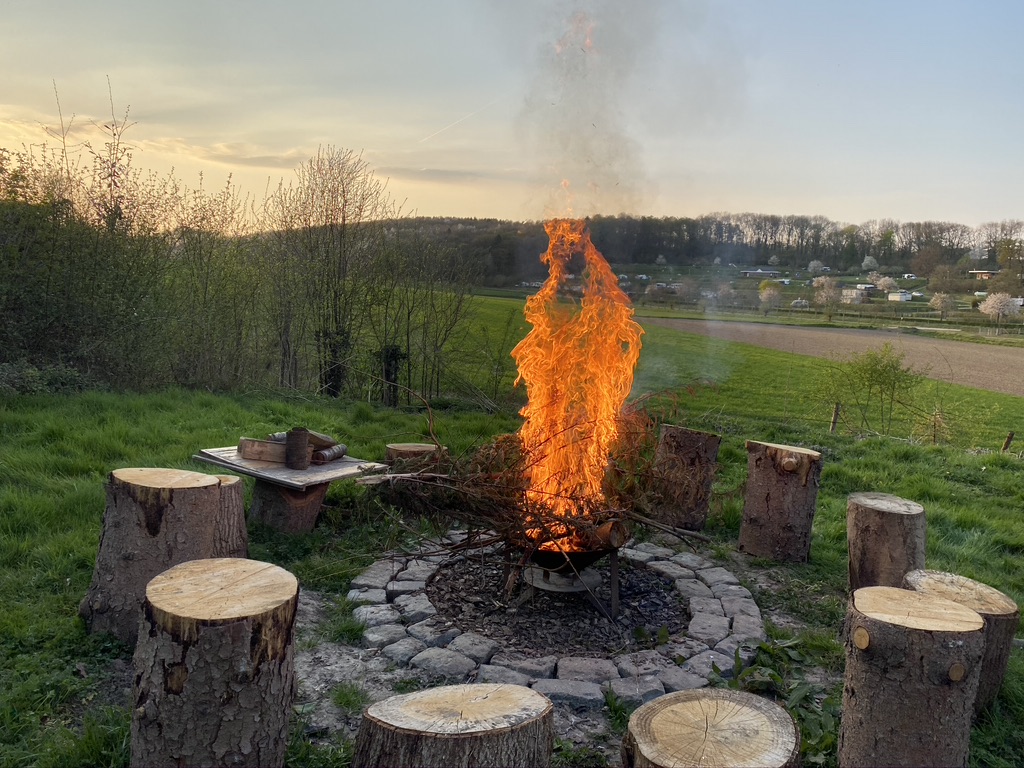 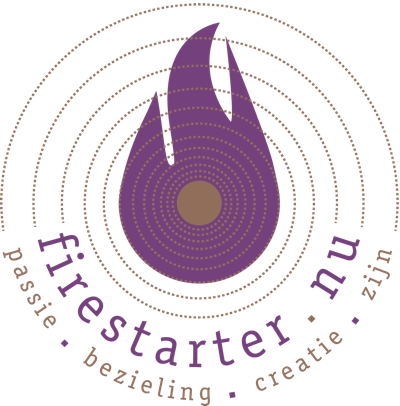 2. Samenwerking versterken: 
Talentenbloem
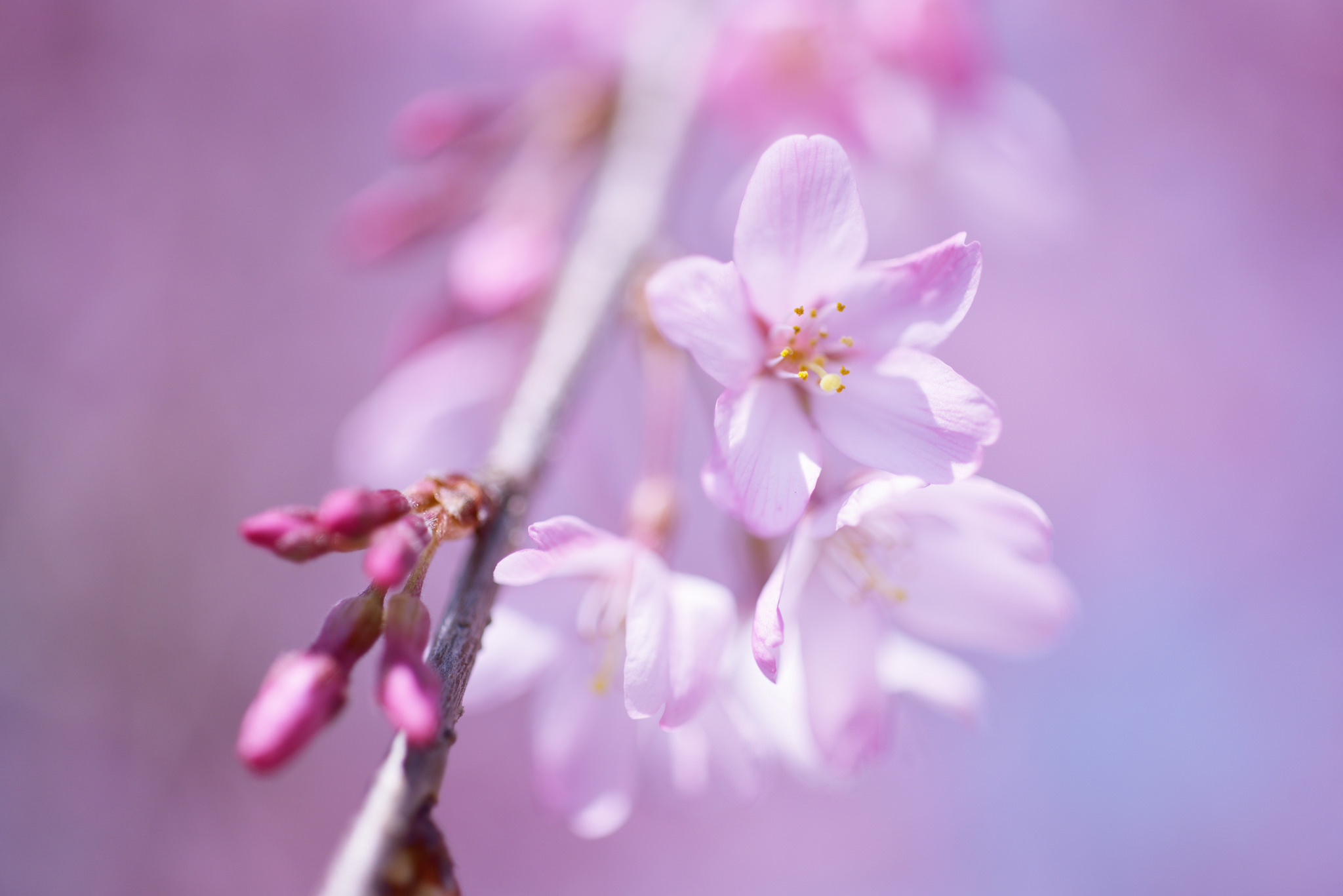 3. Persoonlijk doel
2. Waarden en drijfveren
1. Inspiratie
4. Vaardigheden en rol
6. Gebruiks-aanwijzing
5. Werkstijl
Bolles ‘’ Welke kleur is jouw parachute?’’
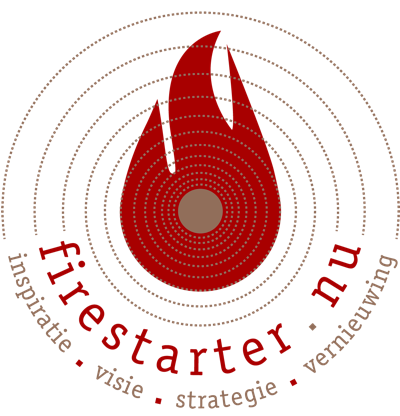 Plan van Aanpak
Fase 1 Inspiratiefase
Plenaire kick-off, eerste Ronde tafel sessie – 2 feb
7 individuele interviews met bestuursleden
Weergave uitkomsten gesprekken in ‘’vonk-document’’, de rode draad uit de gesprekken
Presentatie Vonk-document in tweede Ronde tafel sessie met gehele Bestuur – 2 maart?

Fase 2 Visiefase
Brainstorm over Ambitie en Visie – 2 maart
Twee of drie scenario’s voorgesteld 
Voorstel voor Visie in korte notitie
Bespreken visie in derde Ronde tafel sessie – 30 maart
 
Fase 3 Strategie fase 
Uitwerken Visie in Strategie 
Strategie bespreken in vierde Ronde tafel sessie
Doorontwikkelen strategie en opstellen concept Strategiedocument met Plan van Aanpak op hoofdlijnen; deze wordt rondgestuurd
 
Fase 4 Transformatie en Uitvoeringsfase
Vijfde Ronde tafel sessie ter bespreking Strategie en Plan van Aanpak op Hoofdlijnen
Verder uitwerken Plan van aanpak in Operationeel voorstel inzake: product, organisatie, planning, financien, communicatie
Zesde Ronde tafel sessie ter vaststelling nieuwe Strategie en bijbehorend Plan van Aanpak.
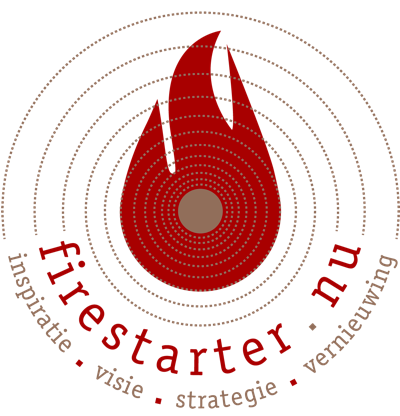 Fase 1 Interviews
Veel partijen, veel initiatieven, veel dynamiek, laat duizend bloemen bloeien!!
 
Op zoek naar de essentie. 

Wat is uw missie, van uzelf en van uw organisatie? 

Voor welke waarden staan deze? 

Wat is de achterliggende visie? 

Waarom wilt u dit? 

Wanneer bent u tevreden met uw rol en inzet?
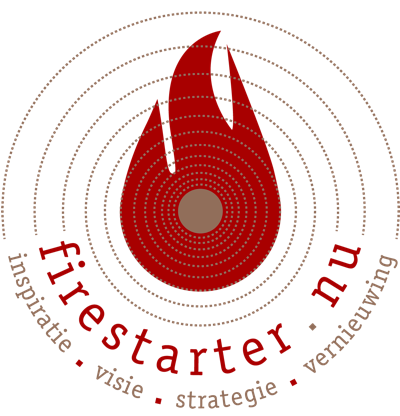 Aftrap
Waar staat de Stichting Kringloopbeheer over tien jaar?




Noem twee voorbeelden van de projecten/ inzet/ werkzaamheden waar je met trots over vertelt

Wat was jouw eigen bijdrage aan het project?